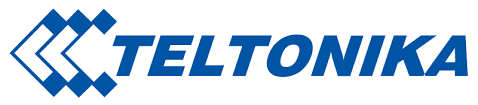 Rut 950 Genel Bakış
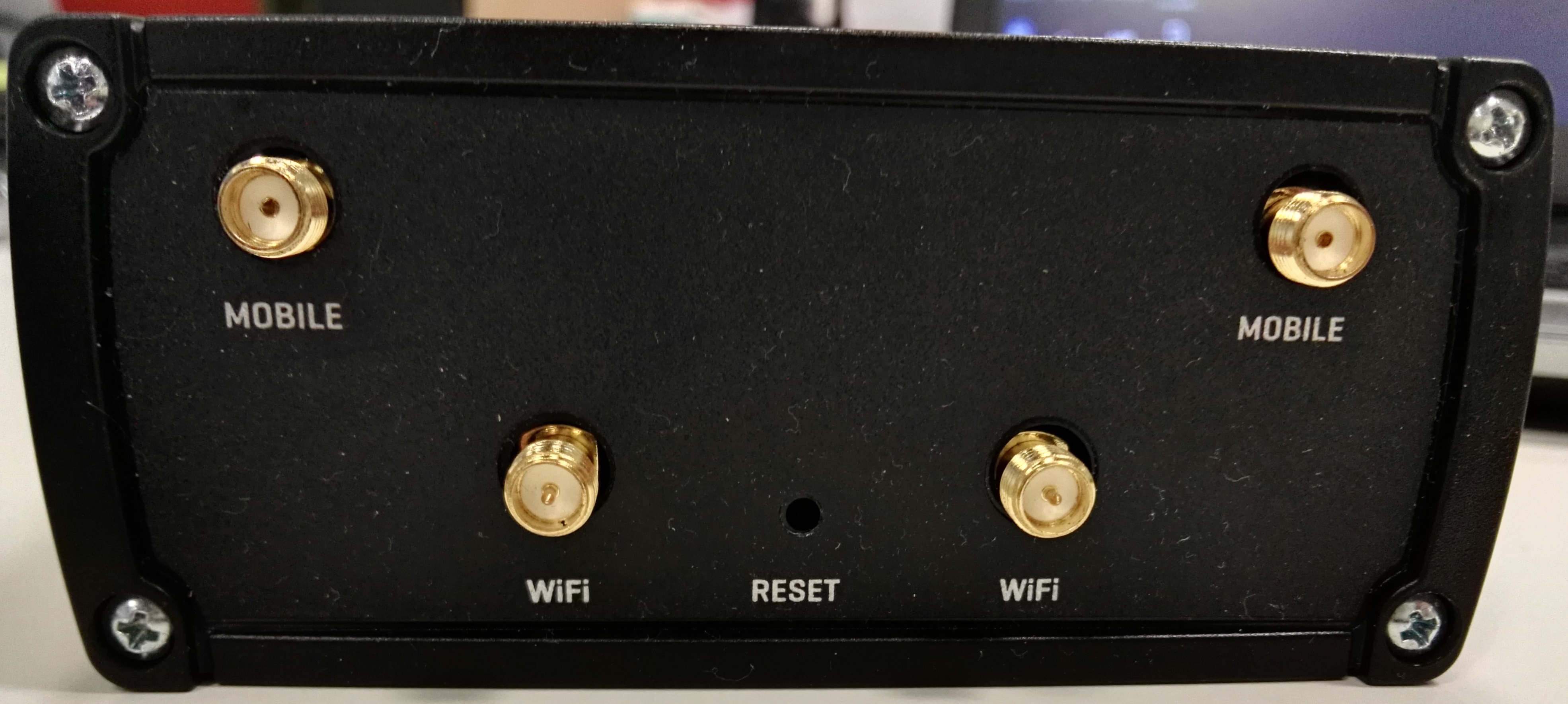 Cihazın arka kısmındaki vidalı kısım açılarak cihazın sim kart takılacak bölümüne ulaşırız Sim kartı çipli kısmı alt tarafa bakacak şekilde yuvasına yerleştirin.
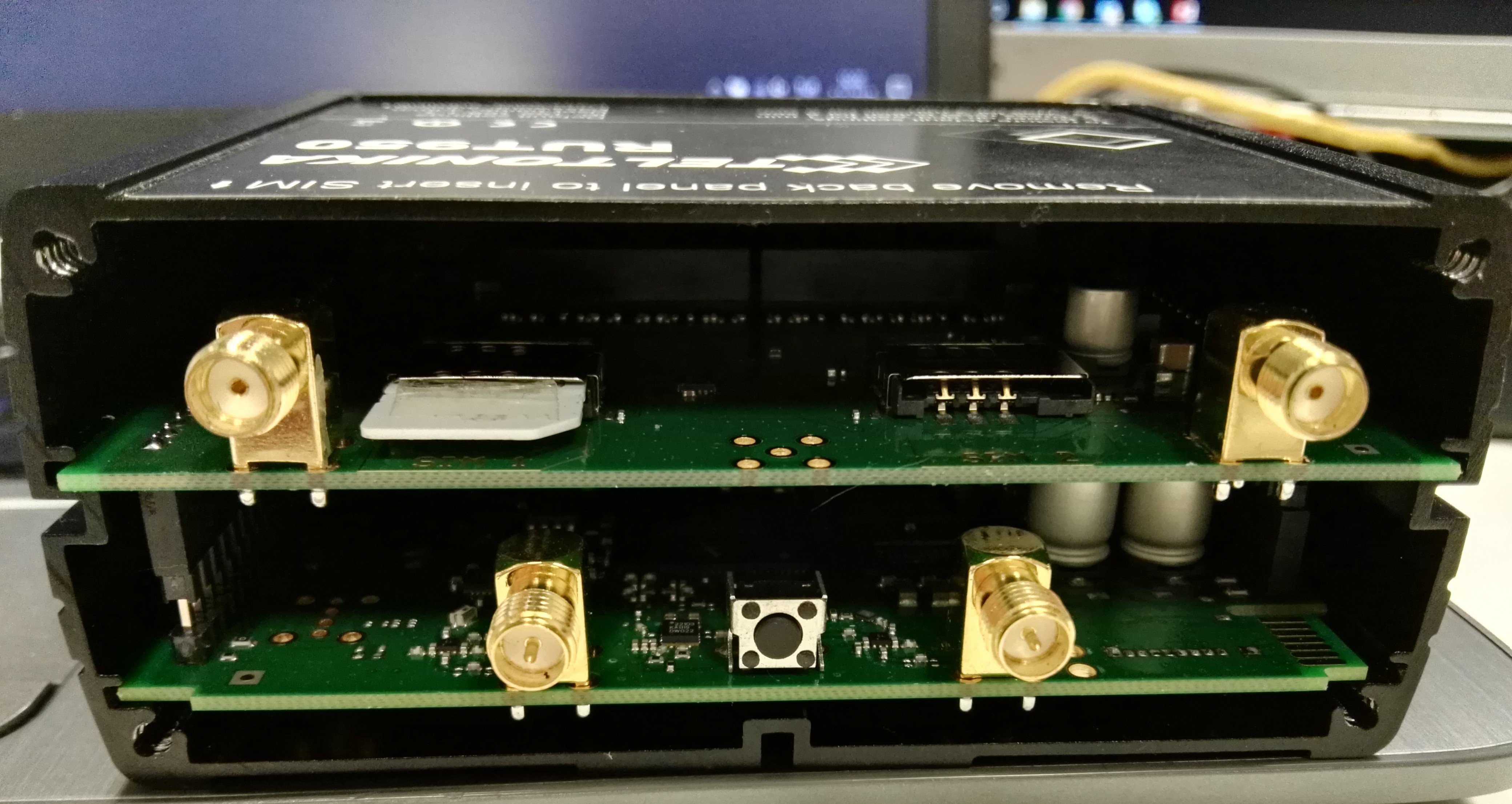 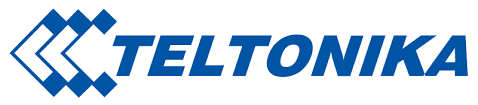 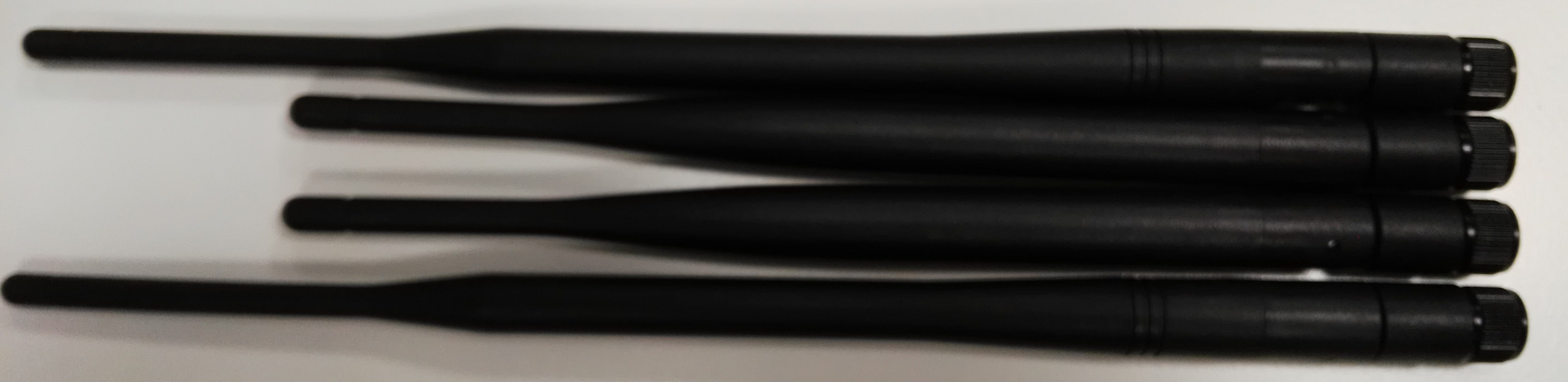 Cihazın kutusu içerisinden 4 adet 
anten çıkar.(2 tanesi uzun 2 tanesi kısa)

Uzun antenler erkek giriş uçlu ve cihazda Mobile yazan bağlantı uçlarına bağlanır.

Kısa antenler dişi giriş uçlu ve cihazda
Wifi yazan bağlantı uçlarına bağlanır.
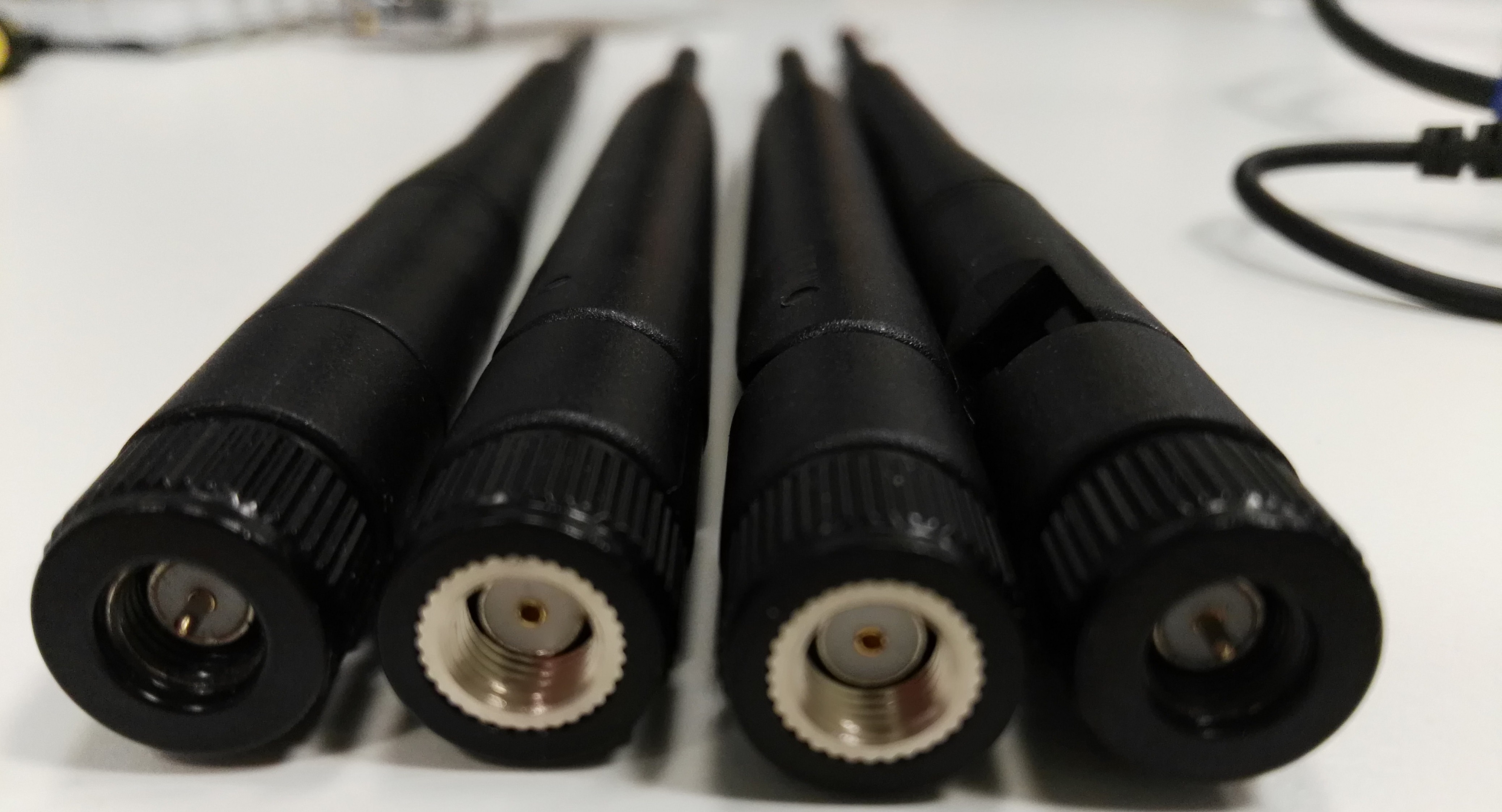 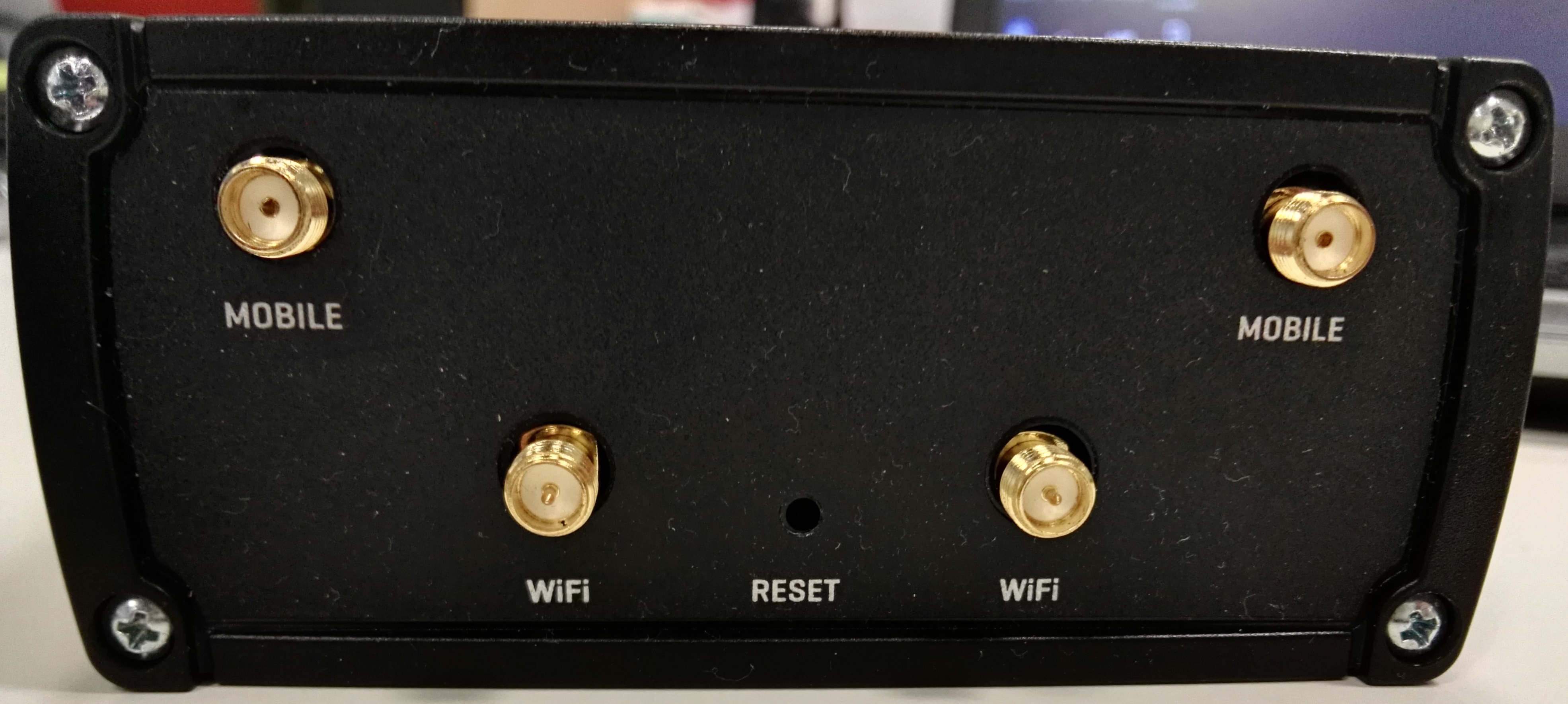 Cihazın fabrika ayarlarına geri döndürmek için cihazın cihazın antenlerinin bulunduğu
arka kısımda , iki wifi anteninin ortasında reset deliği mevcuttur. 
Sivri bir cisimle 6-7 saniye o kısıma bastırdıktan sonra elimizi çekeriz .
3 dakika bekledikten sonra 
cihaz fabrika ayarlarına dönmüş olur.